Healthcare in France
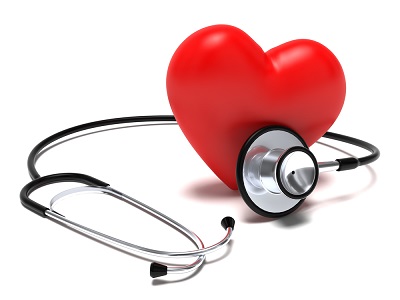 Healthcare in France
The health care system in France is currently one of the best in the world. The French people are provided with medical services at a decent level and the citizens of the country are satisfied with the work of doctors and the functioning of the health system as a whole.
All medical institutions in France are divided into private and public. They differ only in the number of services provided. Frequent can be still commercial or non-commercial. They are referred for basic medical aid to the public clinics, but if the patient needs long-term additional care or supervision that the state can not provide, then the relatives transfer the patient to a private clinic.
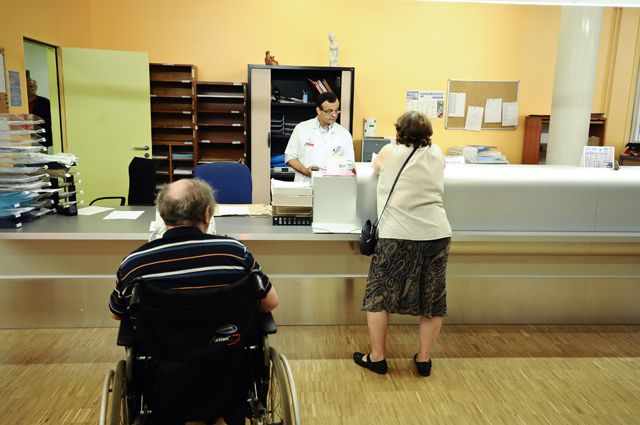 Healthcare in France
Compulsory health insurance is available to all segments of the population. The main medical aid is provided by family doctors in clinics, and if there is a need to contact a narrow specialist, then the patient should have a referral from a family counselor. If there is not one, then the compulsory insurance fund will compensate for only a third of the funds expended.
Financing
On average about 75% of services are covered from the mandatory insurance fund of patients, and the remaining 25% can be covered if the citizen signs a voluntary health insurance contract. That is, this system works like this: when you go to a doctor, the patient pays for the service independently, and some time later receives compensation from the fund, if there is a contract with it. The fund receives money that is collected as taxes from working citizens, taxes for alcohol and tobacco products.
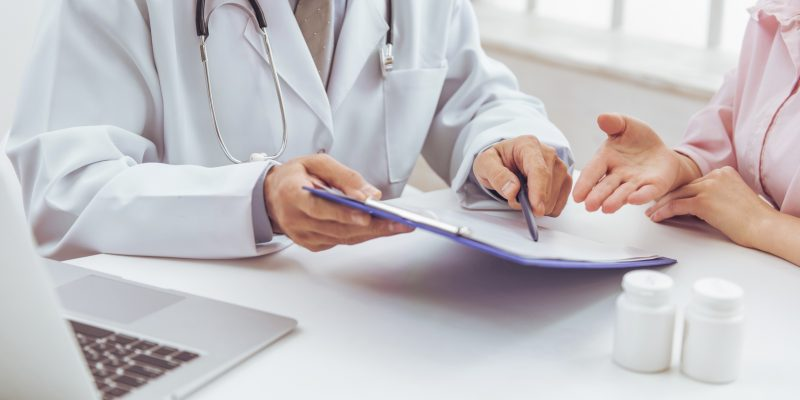 But nothing in this world is perfect, including the French health system. Its one of the drawbacks is that doctors mostly prescribe a large number of medicines, and the help of doctors is not always at the required level, despite their abilities and qualifications. But, although these errors are present, the system as a whole functions in a measured and coordinated manner, and on it some countries should be leveled.
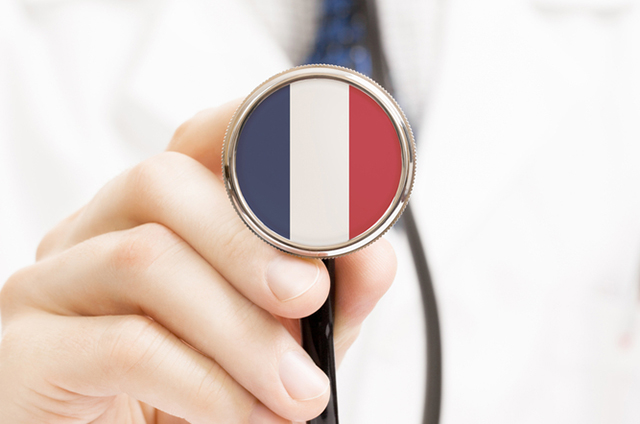 Thank you for attention!